Sur votre ordinateur Clic sur le + pour l’accès aux autres onglets
Site des Pieds Futés depuis un Ordinateur
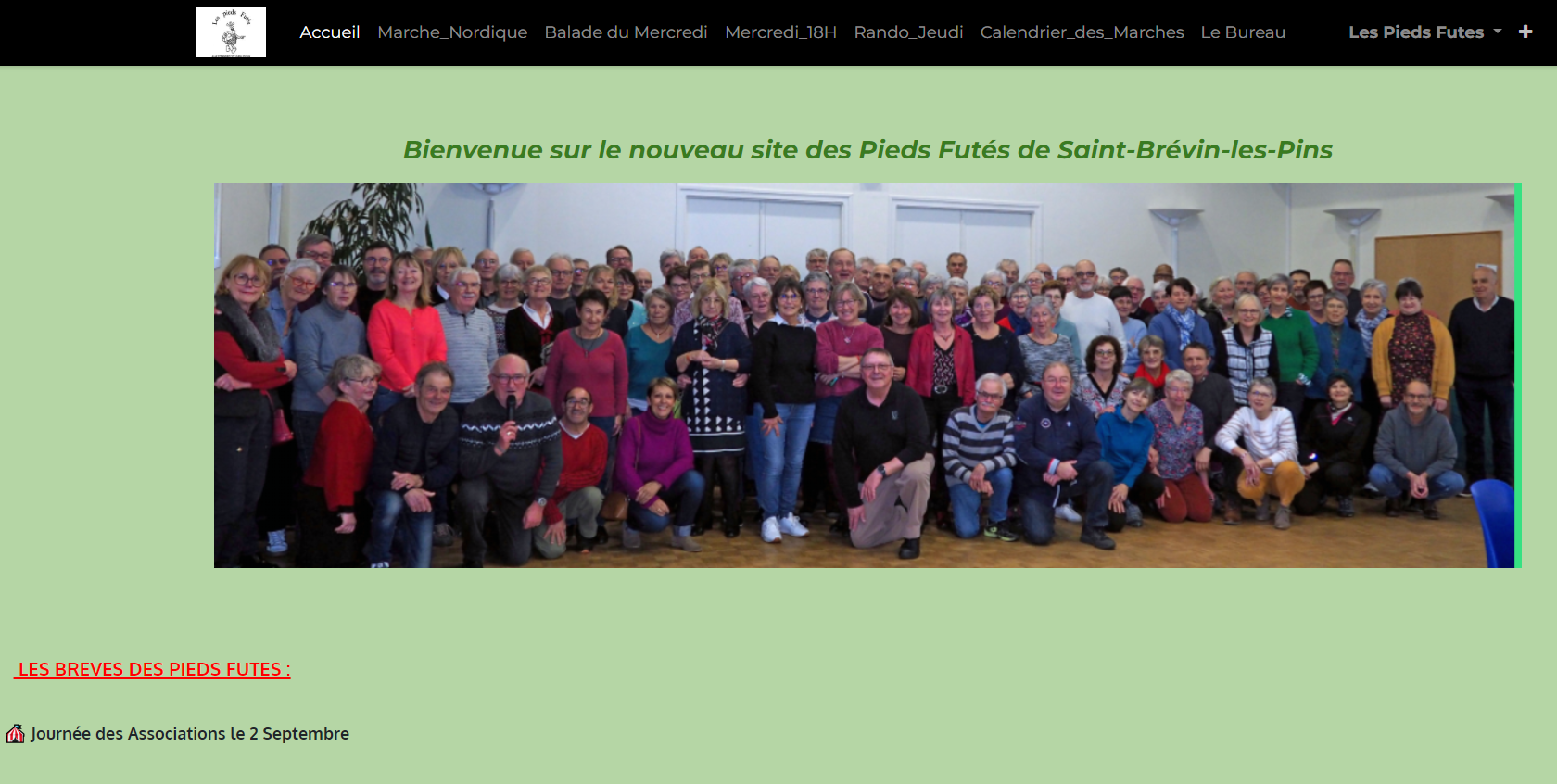 Un mot de passe est obligatoire pour ouvrir l’onglet calendriers des marches ainsi que l’accès à l’onglet du CA
Ouvrir le Calendriers des marches afin de renseigner le mot de passe
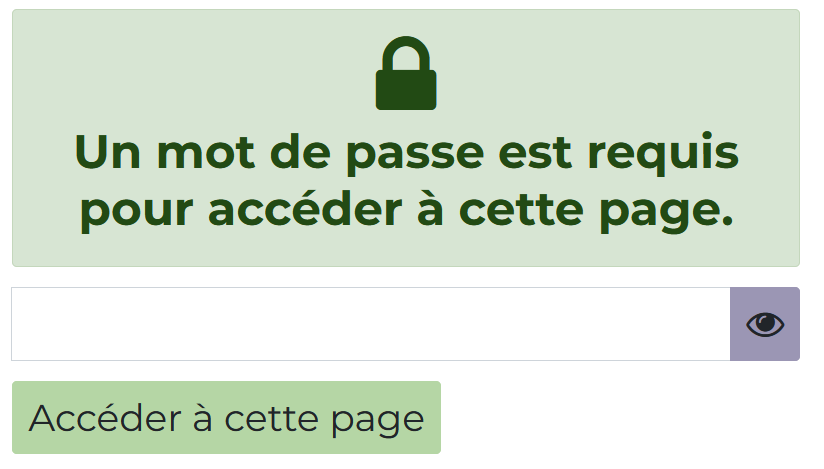 Pour l’accès au calendriers des marches (et du CA) un mot de passe est obligatoire 


1-Mot de Passe obligatoire


2-Accès à la page
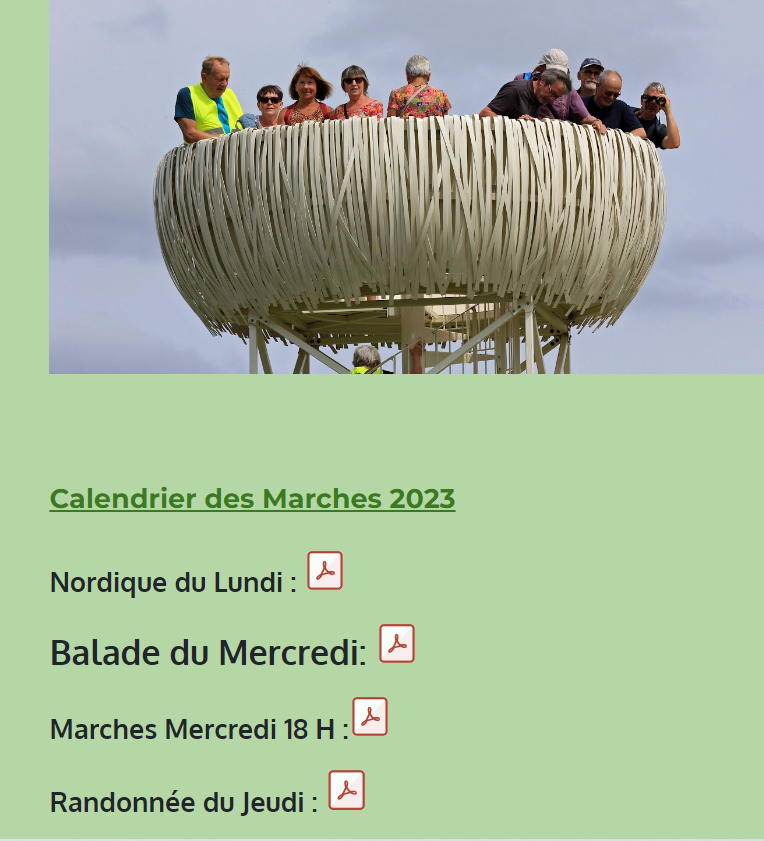 Ouvrir le fichier PDF  suivant le marche pratiquée
Utilisation depuis un SMARTPHONE
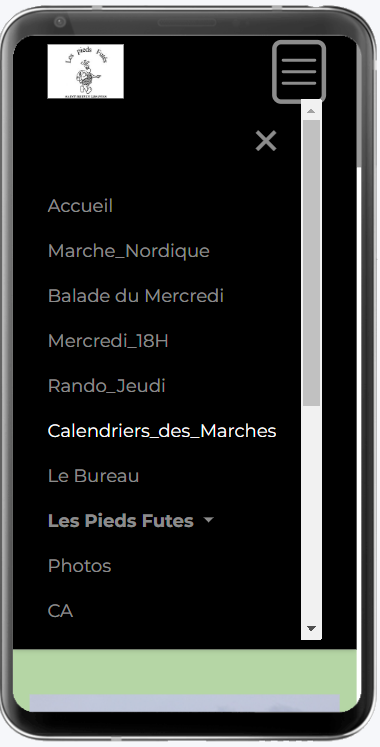 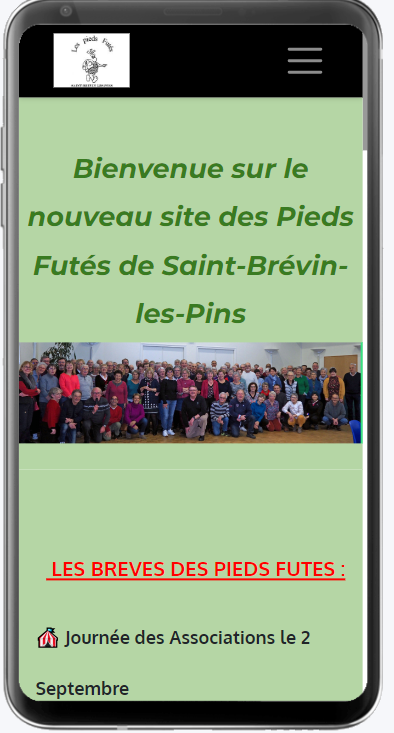 1- Pour ouvrir l’accès au menu Accueil
2- Accès aux calendriers des marches
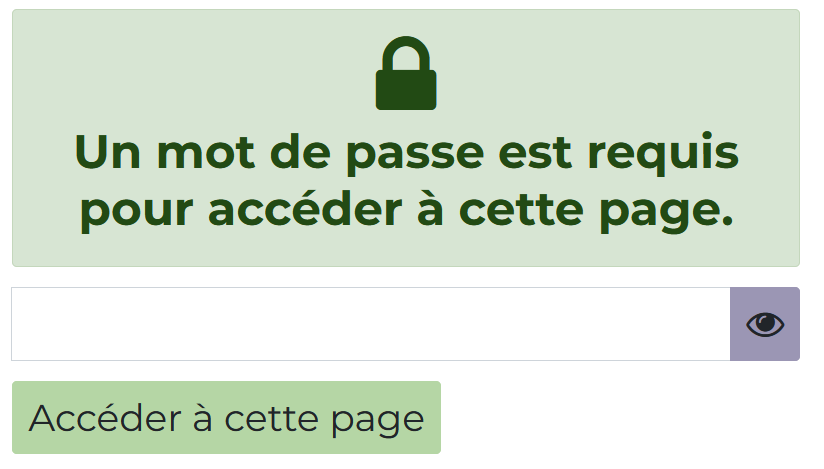 Pour l’accès au calendrier des marches (et du CA) un mot de passe est obligatoire 


1-Mot de Passe obligatoire


2-Accès à la page
MENU du Calendrier des marches depuis un smartphone
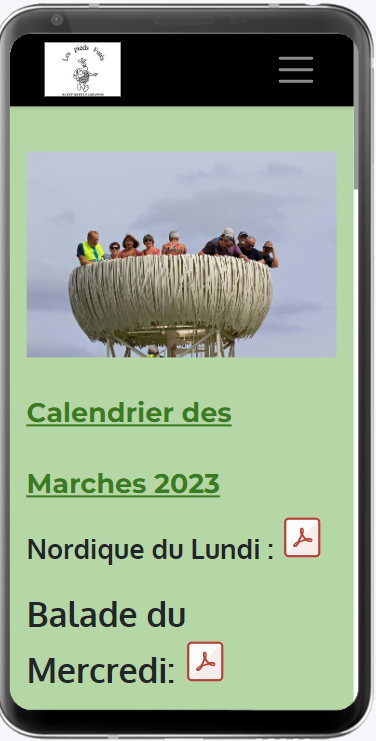 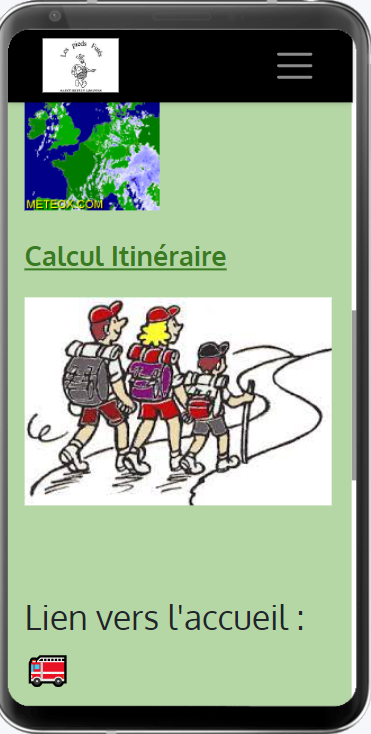 Pour le retour au menu Accueil 2 choix:
Clic sur le logo ou
Clic sur le camion
Fichier PDF